Non-Sporting Group
Bulldog
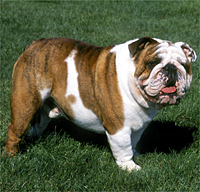 Chinese Shar-Pei
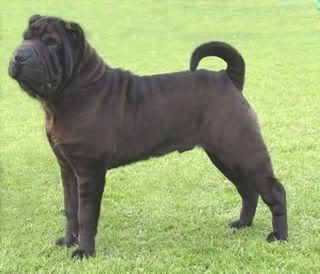 Poodle
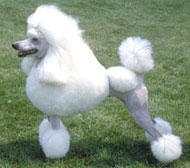 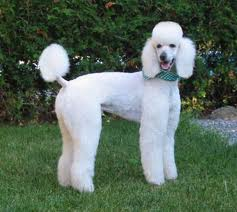 Toy Group
Chihuahua
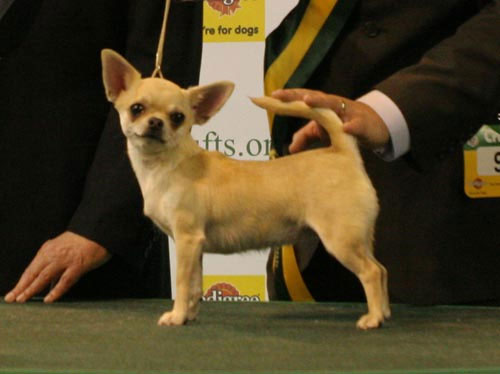 Pug
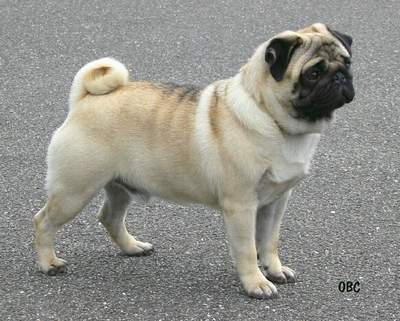 Maltese
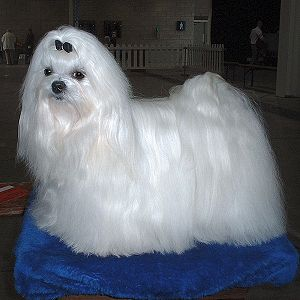 Pomeranian
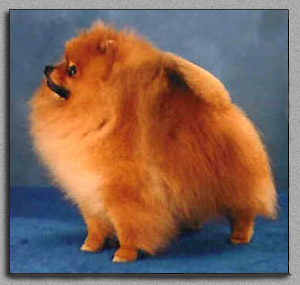 Shih Tzu
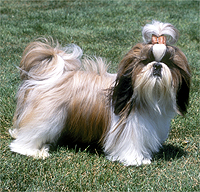 Yorkshire Terrier
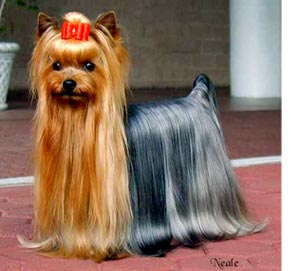 Sporting Group
Cocker Spaniel
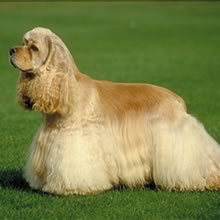 English Setter
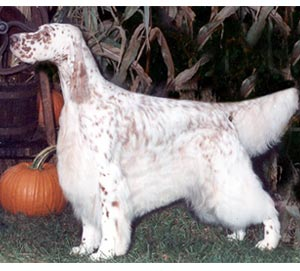 German Shorthaired Pointer
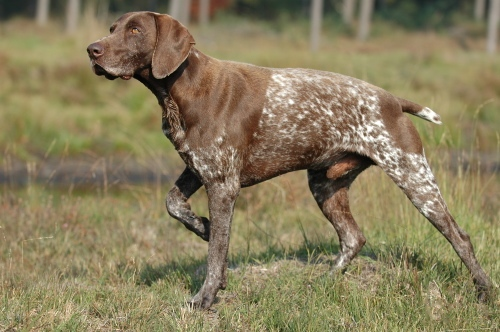 Golden Retriever
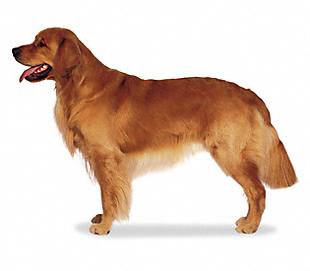 Labrador Retriever
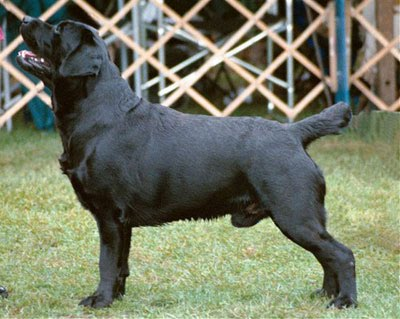 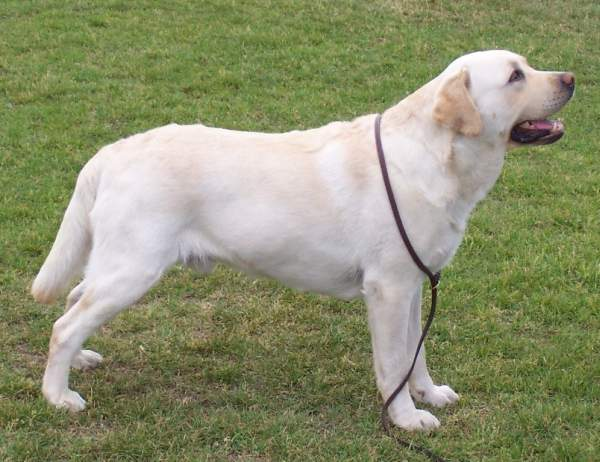 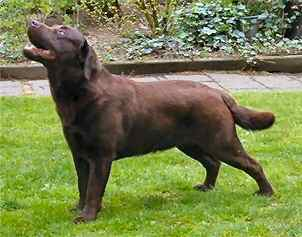 Terrier Group
Miniature Schnauzer
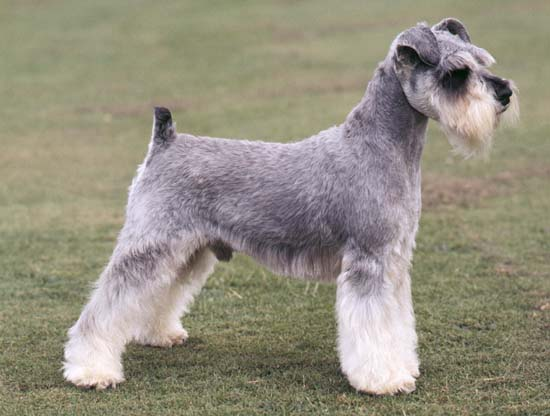